Lattices and Zero-Knowledge
Vadim Lyubashevsky
IBM Research Europe, Zurich


May 1, 2023
The fundamental lattice equation
As=t, where ||s|| is small

Appears everywhere and many schemes require proving 
knowledge of such an s
Comparison with Discrete Log
As=t, where ||s|| is small

Algebraic relation
+
Range Proof
(Quadratic relation over Z)
gs=t

Algebraic relation only
Things that are easy to do
Create a lattice commitment to low-norm s1 (Ajtai ‘96)
A1   A2
s1


s2
t
=
Create a lattice commitment to low-norm s1 satisfying R1s1+r = 0
A1   A2 
-R1   0
s1


s2
t

r
=
ZK Proof of As=t over R=Zp[X]/(Xn+1)
Knowing s such that 
As=t and ||s|| is small, 
can prove knowledge of  (s’,c) such that 
As’=tc and ||s’|| and ||c|| are small
If c’ is invertible, then the ratio s’ / c is unique (or SIS is easy).

Equivalently … we can prove knowledge of
(u,c) such that

				Au = t and ||c||, ||uc|| are small
u
s’
The u is unique (and so equals s).
Polynomial rings for soundness
Soundness depends on having a large number of small-norm  elements in R = Z[X]/(Xn+1) 

e.g. n=1 (R=Z), 17 elements of norm at most 8
n=64, 364 elements of norm at most 8
Commitments to arbitrary-norm vectors
Create a lattice commitment to low-norm s1 and arbitrary m (Ajtai ‘96 + BDLOP ’18)
A1       A2   
0      B
s1


s2
0

m
tA

tB
+
=
So far …
Create commitments


Prove linear relations over Zp[X]/(Xn+1)
Rp  = Zp[X]/(Xn+1)
Proofs of linear relations in Rp
[Ajt ‘96, BDLOP ’18]
Proofs of quadratic relations in Rp
[ESLL ’19, BLS ‘19, YAZXYW ‘19, ALS ‘21]
Proofs of inner products in Zp
[ENS ’21, LNP ‘22]
Proofs of inner products in Z
[ENS ’21, LNP ‘22]
9
[Speaker Notes: Tons of small improvements. And more are still made. But I think that the high level idea is “optimal”.]
Inner Products over Zp
Quadratic relations over Rp
Inner Products over Z
Proof that the norm is not too big (approximate range proof)
Inner Products over Zp
Prove Inner Products over Zp
(Together with approximate range proof ==> Inner products over Z)
Quadratic relations over Rp
Linear combine over Rp
1 Quadratic relation over Rp
Prove quadratic relation over Rp
Proving Quadratic Relations over Zp[X]/(Xn+1)
s0
s1
s2
s3
As=t
s1s2 = s3
Prover: (s0,s1 ,s2 ,s3)
Verifier: (A,t)
s=
y0
y1
y2
y3
y Rm,         y=
w:=Ay mod p
w
Commit to: u1=s1y2 + s2y1 - y3 
and u2=y1y2
c
c R
z0:=s0c+y0
z1:=s1c+y1
z2:=s2c+y2
z3:=s3c+y3
z, proof(z1z2 - cz3 = u1c + u2)
z=sc+y
(rej.sample)
check that:
Az = tc + w mod p
||zi|| is small
Proof of z1z2 - cz3 = u1c + u2 is valid
linear proof over Rp
z1z2 - cz3=(s1s2 - s3)c2+ (s1y2 + s2y1 - y3 )c + (y1 y2)
By Schwartz-Zippel, s1s2 - s3 = 0
u1
u2
Proving Quadratic Relations over Zp[X]/(Xn+1)
Prover: (s0,s1 ,s2 ,s3)
y0
y1
y2
y3
y Rm,         y=
w:=Ay mod p 

Commit to: u1=s1y2 + s2y1 - y3 
and u2=y1y2
Commitments are 2 polynomials of degree n regardless of the length of s (small n is good)
z0:=s0c+y0
z1:=s1c+y1
z2:=s2c+y2
z3:=s3c+y3
Can show that sending Ay fixes the si, yi satisfying zi = sic+yi are unique
z=sc+y
z1z2 - cz3=(s1s2 - s3)c2+ (s1y2 + s2y1 - y3 )c + (y1 y2)
Inner Products over Zp
Quadratic relations over Rp
Inner Products over Z
Proof that the norm is not too big (approximate range proof)
Inner Products over Zp
Prove Inner Products over Zp
(Together with approximate range proof ==> Inner products over Z)
Quadratic relations over Rp
Linear combine over Rp
1 Quadratic relation over Rp
Prove quadratic relation over Rp
Proving many relations
If we want to prove many quadratic functions fi(s) = 0, 
can do the following:

Receive invertible challenges g1, … , gk  in Rp and prove that 

g1 f1(s) + … + gk fk(s) = 0

If some fi(m) is not 0, then the above will be non-zero with high probability.
Inner Products over Zp
Quadratic relations over Rp
Inner Products over Z
Proof that the norm is not too big (approximate range proof)
Inner Products over Zp
Prove Inner Products over Zp
(Together with approximate range proof ==> Inner products over Z)
Quadratic relations over Rp
Linear combine over Rp
1 Quadratic relation over Rp
Prove quadratic relation over Rp
Inner Product as Polynomial Multiplication
a=a0+a1X+a2X2+a3X3

b=b0+b1X+b2X2+b3X3
b0
b0
σ(b)
b1
-b3
b2
-b2
b3
-b1
a*b
a    *   σ(b)
a0
-a3
-a2
-a1
b0
a0b0 - a3b1 - a2b2 - a1b3
a0
-a3
-a2
-a1
b0
a0b0 + a1b1 + a2b2 + a3b3
a1
a0
-a3
-a2
b1
…
a1
a0
-a3
-a2
-b3
…
=
=
a2
a1
a0
-a3
b2
…
a2
a1
a0
-a3
-b2
…
a3
a2
a1
a0
b3
…
a3
a2
a1
a0
-b1
…
Prove that const(a*σ(b)) - β = 0
0
choose random polynomial c
with const. coeff. 0
c1
Commit
c2
c3
random g in Zp
g
a0
-a3
-a2
-a1
b0
β
0
0
d0
a1
a0
-a3
-a2
-b3
0
…
c1
d1
+
d, proof
-
=
=
g
a2
a1
a0
-a3
-b2
0
…
c2
d2
check that const(d)=0
&
proof is valid
a3
a2
a1
a0
-b1
0
…
c3
d3
Proof that g*(a*σ(b) - β) + c = d
Linear / Quadratic relation over Rp
Inner Products over Zp
Quadratic relations over Rp
Inner Products over Z
Proof that the norm is not too big (approximate range proof)
Inner Products over Zp
Prove Inner Products over Zp
(Together with approximate range proof ==> Inner products over Z)
Quadratic relations over Rp
Linear combine over Rp
1 Quadratic relation over Rp
Prove quadratic relation over Rp
Proving that ||s|| is small(ish)
Observation:

Choose random vector c with 0/1 coefficients

If s has a large coefficient, then <c,s> mod p will have a large coefficient w.p. at least 1/2

So, if Cs mod p is small, then s must also be small


For the tightest concentration, use the l2-norm
1
0
1
1
s0
s1
s2
s3
Johnson-Lindenstrauss Lemma
For a gaussian-generated matrix C, ||Cs|| is tightly concentrated

For a continuous Gaussian, the square-norm is the χ-squared distribution 

 For a C with -1,0,1 coefficients, this is also true (some heuristics for equating 	this with the continuous Gaussian)

So, if ||Cs|| is small, then s is small

Can be adapted to: if ||Cs + y mod p|| is small, then s is small
Proving that ||s|| is small(ish)
y0
y1
Commit
…
y255
random C in {-1,0,1}256 x k
C
z=Cs+y
rejection sample
z, proof(z=Cs+y mod p)
check that proof verifies 
check that ||z|| is small
||s|| is small
Recap: Steps for proving that As=t and ||s|| is small
Commit to s

Prove knowledge of s such that
As=t
||s|| is small(ish)
<s,s> = β2 mod p

(2) and (3) imply that <s,s> = β2
Lots of little tricks for efficiency
When proving ||s|| by computing const(s*σ(s)), we do not need to commit to s and σ(s). 
Can do quadratic proofs involving σ by using a challenge space fixed under σ.

Commitments are 1-time, so it’s OK to leak a little of the randomness

Commitment and proof reduction size by bit-dropping as in Dilithium-G

Can also prove l∞ norm
s - <s,s> = 0 iff all the coefficients of s are in {0,1}
Further work
One-out-of-many proofs [LN ‘22]
As = [t1 t2 … tk]*ei  (ei has a 1 in ith position and rest are 0’s)
Proof size logarithmic in k
Efficient ring signatures (~ 12 KB)

Succinct proofs [BS ‘22]
Lattice proofs (without any set-up assumptions) of R1CS instances
Proof size 50 – 60KB for instances of up to 230 size
More compact than any other quantum-safe SNARK

Generically leads to lots of practical quantum-safe primitives:
Blind signatures
Anonymous credentials
Threshold signatures
etc.
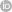 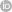 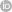 References
[ALS ‘20] Thomas Attema, Vadim Lyubashevsky, Gregor Seiler: Practical Product Proofs for Lattice Commitments (Crypto 2020)
[BS ‘22]: Ward Beullens, Gregor Seiler: LaBRADOR: Compact Proofs for R1CS from Module-SIS (In submission)
[L ‘09]: Vadim Lyubashevsky: Fiat-Shamir with Aborts: Applications to Lattice and Factoring-Based Signatures. ASIACRYPT 2009
[L ‘12]: Vadim Lyubashevsky: Lattice Signatures without Trapdoors. EUROCRYPT 2012
[LNP ‘22]: Vadim Lyubashevsky, Ngoc Khanh Nguyen, Maxime Plancon: Lattice-Based Zero-Knowledge Proofs and Applications: Shorter, Simpler, and More General(Crypto  2022)
[LN ‘22]: Vadim Lyubashevsky, Ngoc Khanh Nguyen: BLOOM: Bimodal Lattice One-Out-of-Many Proofs and Applications (Asiacrypt  2022)
Proving Quadratic Relations over Zp[X]/(Xn+1) [ALS ‘20]
s1 *σ(s1) = s2
Prover: (A,s1,s2 )
Verifier: (A,t)
y Rm
w:= a0y0 +a1y1+ a2y2mod p
Commit to: u1=s1σ(y1) + y1 σ(s1)-y2
and u2= y1σ(y1)
w
c
c R & fixed under σ
z0:=s0c+y0
z1:=s1c+y1
z2:=s2c+y2
z
z=sc+y
check that:
Az = tc + w mod p
||z|| is small
z1z2 - z3 = u1c + u2
σ(z1)= σ(s1)σ(c)+σ(y1)
         = σ(s1)c + σ(y1)
By Schwartz-Zippel, s1s2 - s3 = 0
z1σ(z1) - cz2=(s1σ(s1) - s2)c2+ (s1σ(y1) + y1 σ(s1) - y2 )c + (y1 y2- y3)
Inner Products over Zp
Quadratic relations over Rp
Inner Products over Z
Proof that the norm is not too big (approximate range proof)
Inner Products over Zp
Prove Inner Products over Zp
(Together with approximate range proof ==> Inner products over Z)
Quadratic relations over Rp
Linear combine over Rp
1 Quadratic relation over Rp
Prove quadratic relation over Rp